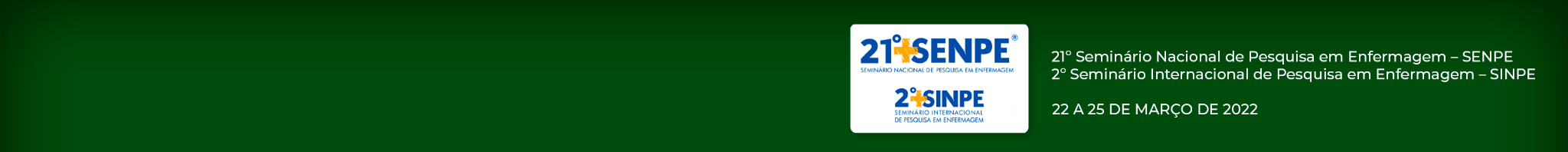 Autores: Wanne Letícia Santos Freitas; Iaron Leal Seabra; Pedro Vitor Rocha Vila Nova; Cleyslla Conde Botelho; Irene de Jesus Silva
NEOPLASIA DE MAMA EM IDOSAS NO ESTADO DO PARÁ NO PERÍODO DE 2009 A 2019: ANÁLISE CLÍNICA E EPIDEMIOLÓGICA.
Resultados e Discussões
em relação ao tipo de tratamento a quimioterapia foi a mais frequente com 25%, seguido da cirurgia associada radioterapia e quimioterapia 19%, ao final do tratamento a doença permaneceu estável 54%
Objetivo
analisar do perfil epidemiológico e clínico de idosas com neoplasia de mama no estado do Pará.
Métodos
estudo epidemiológico descritivo realizado com idosas cadastradas com neoplasia de mama no sistema hospitalar de câncer (RHC), no estado do Pará, no período de 2009 a 2019. Para a análise descritiva foi utilizado o programa EPI INFO.7, o estudo avaliou as variáveis sociodemográficas, clínica e epidemiológica.
Considerações Finais o perfil das idosa do estudo se mostrou semelhante ao descrito na literatura existente, como escolaridade, renda, estado civil, estadiamento clínico e tipo de tratamento. Em relação ao tratamento o mais utilizado a quimioterapia e a mastectomia associada a radioterapia/quimioterapia interferem na autoimagem das pacientes, perda da mama, queda dos cabelos e a incerteza do sucesso do tratamento abalam diretamente o estado físico e emocional. Contribuições ou implicações para a Enfermagem: O paciente oncológico idoso necessita de um tratamento eficaz que não comprometa sua autonomia e dependência e promova melhor qualidade de vida. Logo, analise do perfil epidemiológico bem como as características clínicas e sociodemográficas são necessários para identificar a população mais vulnerável e as barreiras que dificultam o diagnóstico e tratamento.
Resultados e Discussões
foram registrados 1930 casos predominantemente parda 46%, casadas 38%, fundamental incompleto 39%, sem histórico familiar 56%, nunca beberam 33% e fumaram 41%, quanto as características clínicas do tumor foram registradas com neoplasia maligna de mama não especificada 49%, seguido por neoplasia de mama com lesão invasiva22%, em estadiamento II 42% e III33%, para confirmação do diagnostico os exames de anatomia patológica 44% e histologia do tumor 94% foram os mais solicitados.
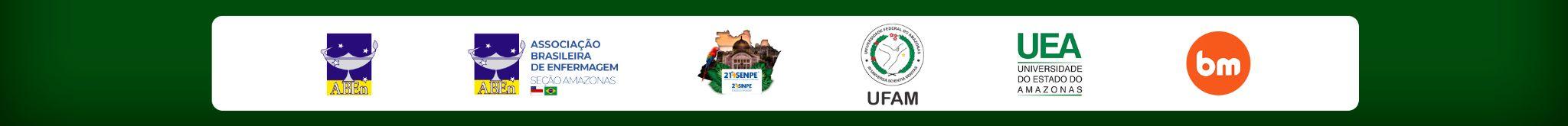